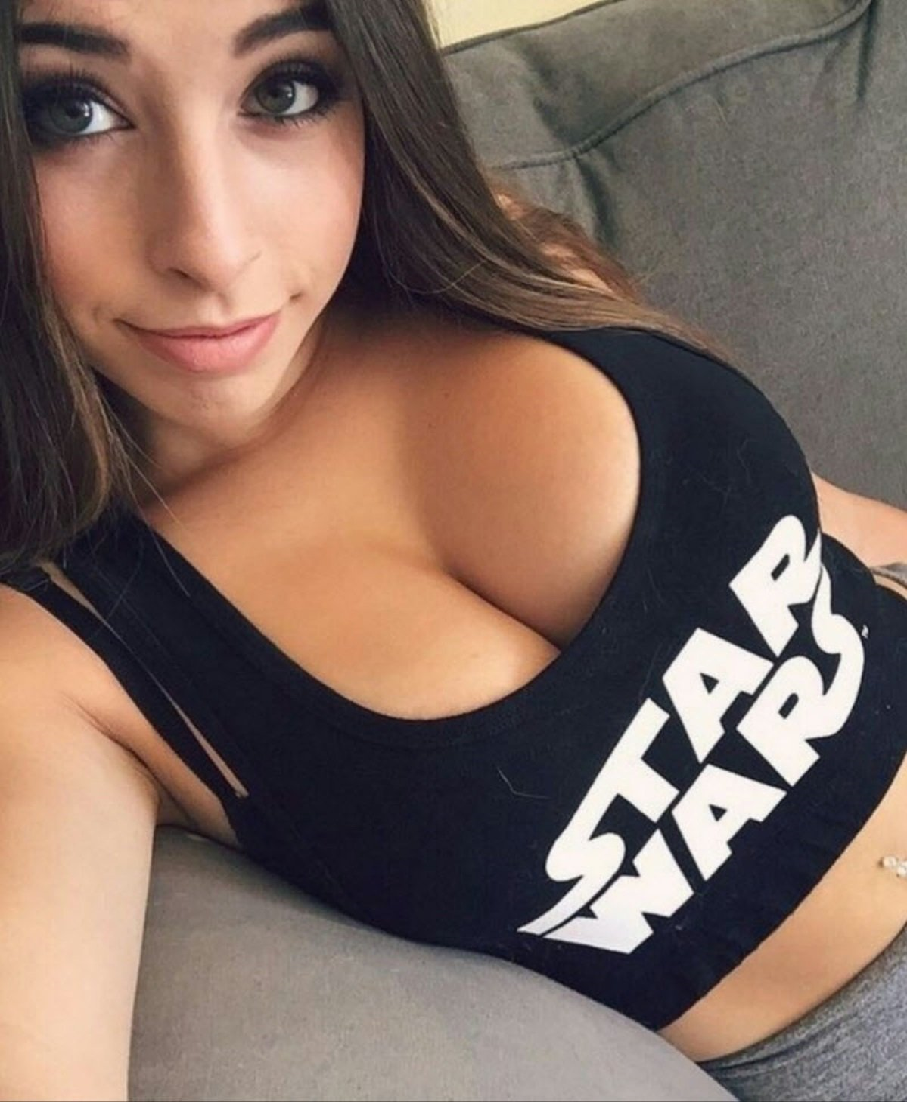 SEE ME NOW
UNSUBSCRIBE